Includes Google Slides Version!
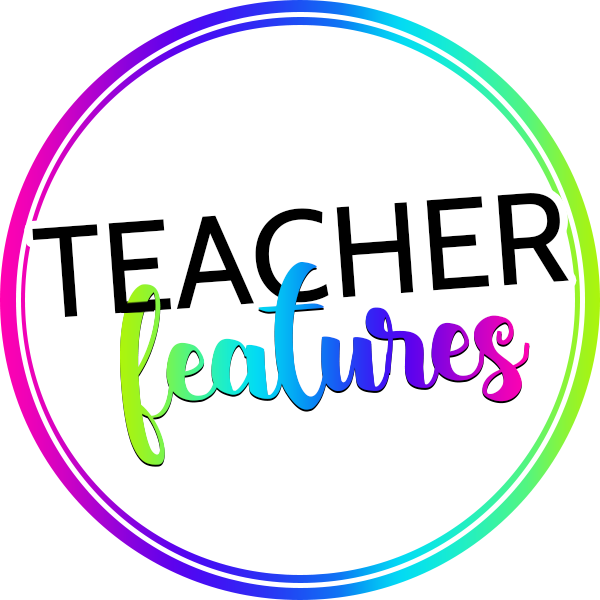 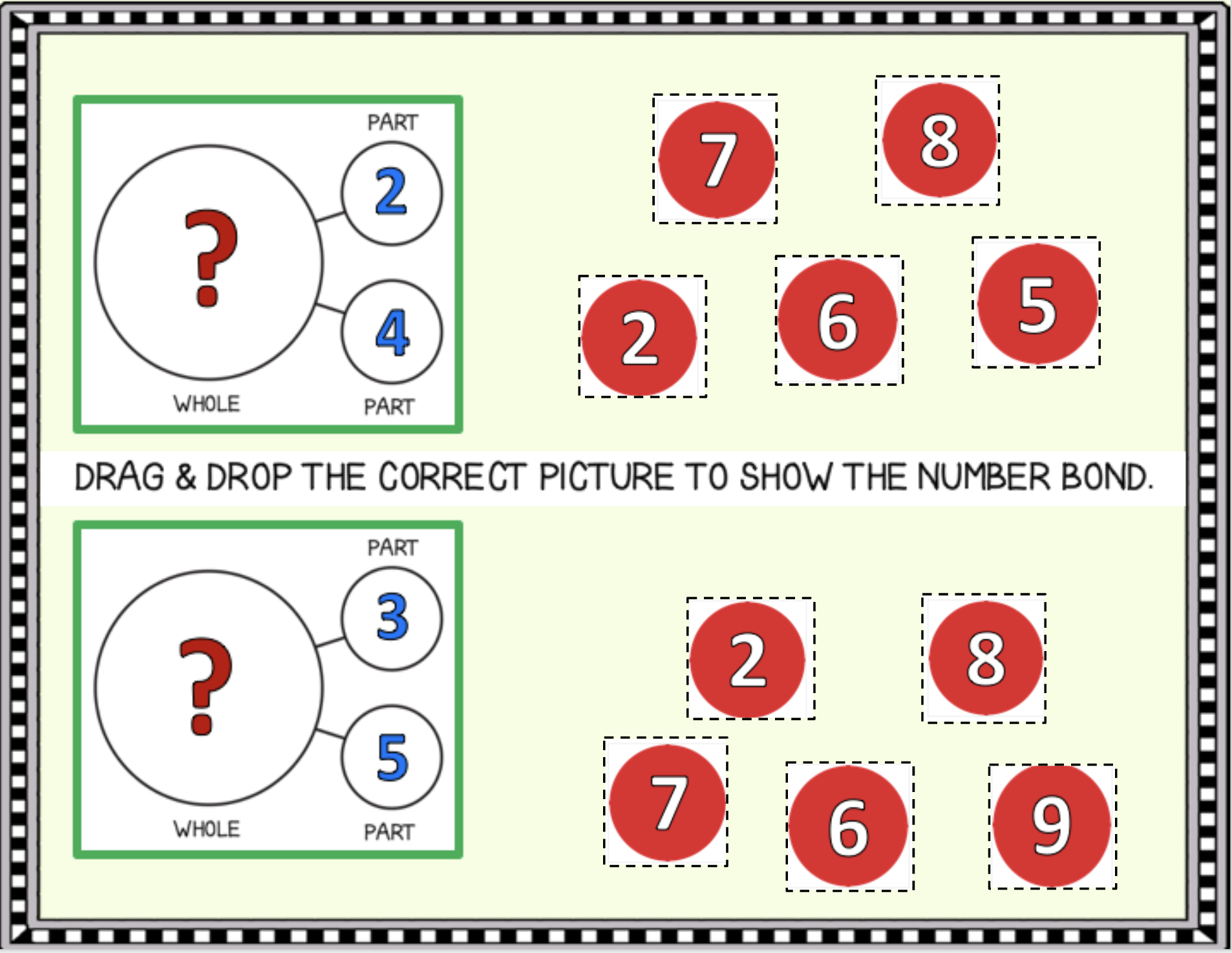 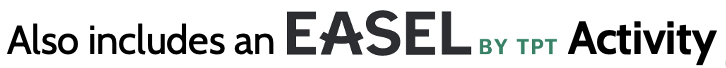 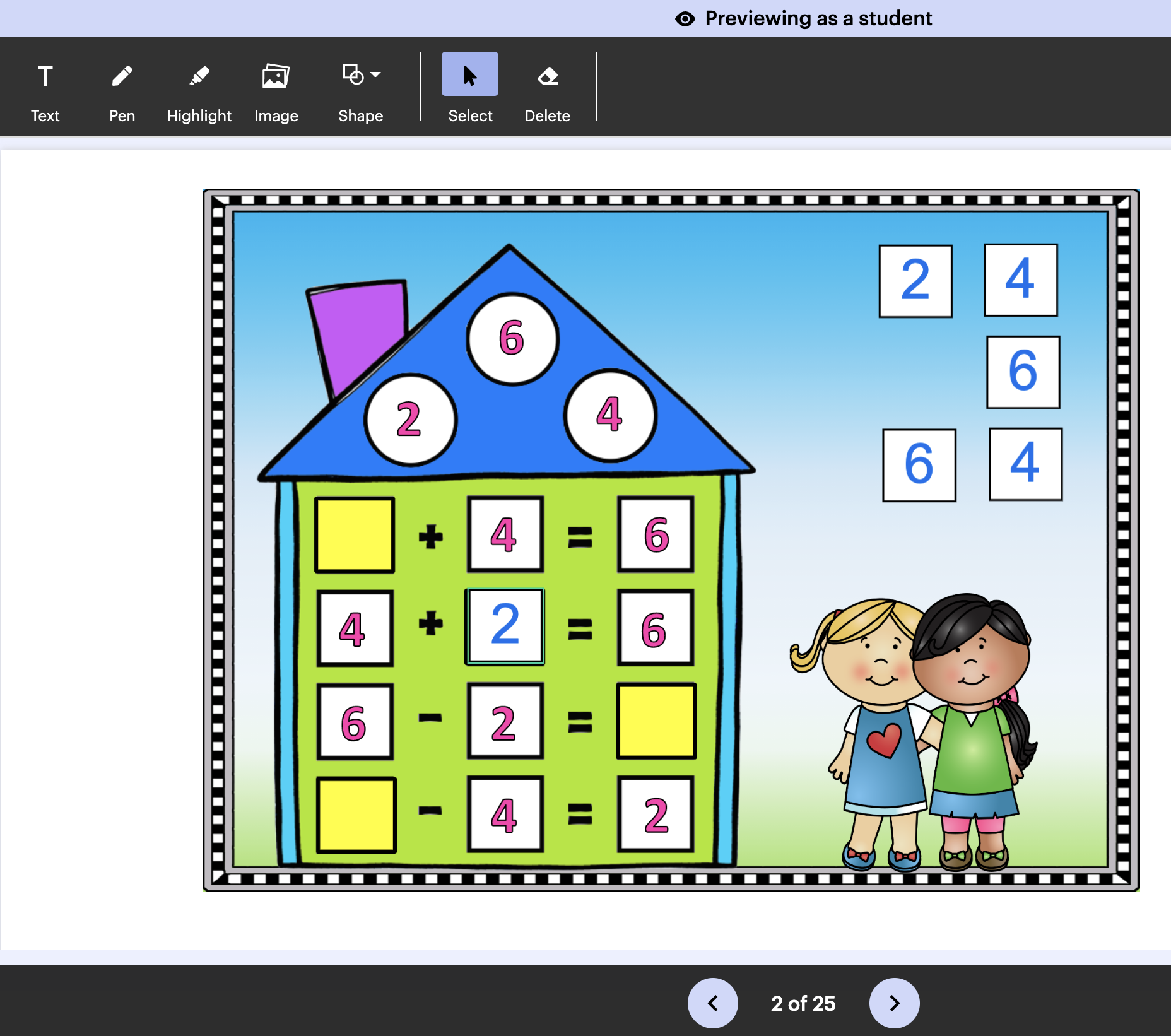 Includes Google Slides Version!
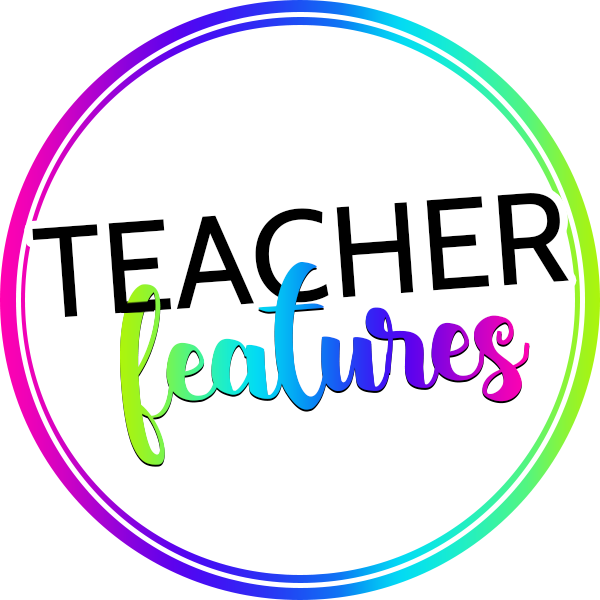 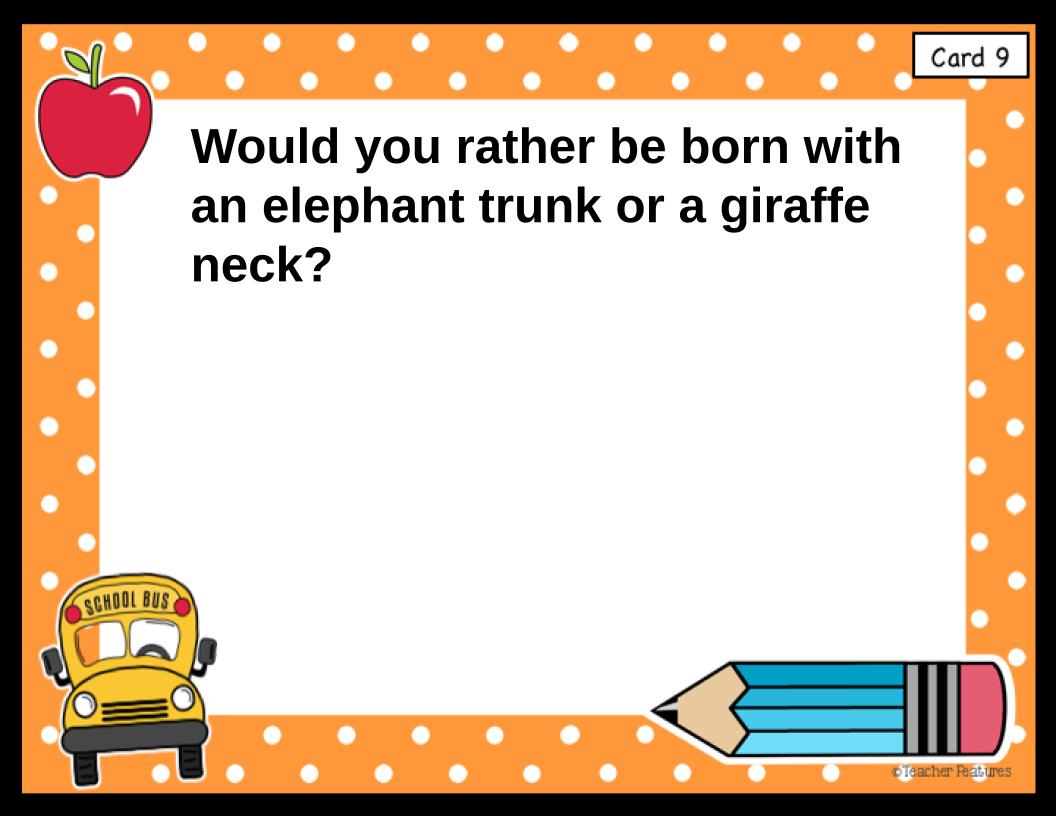 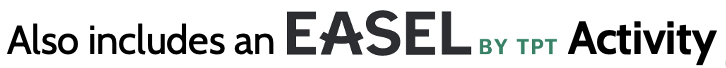 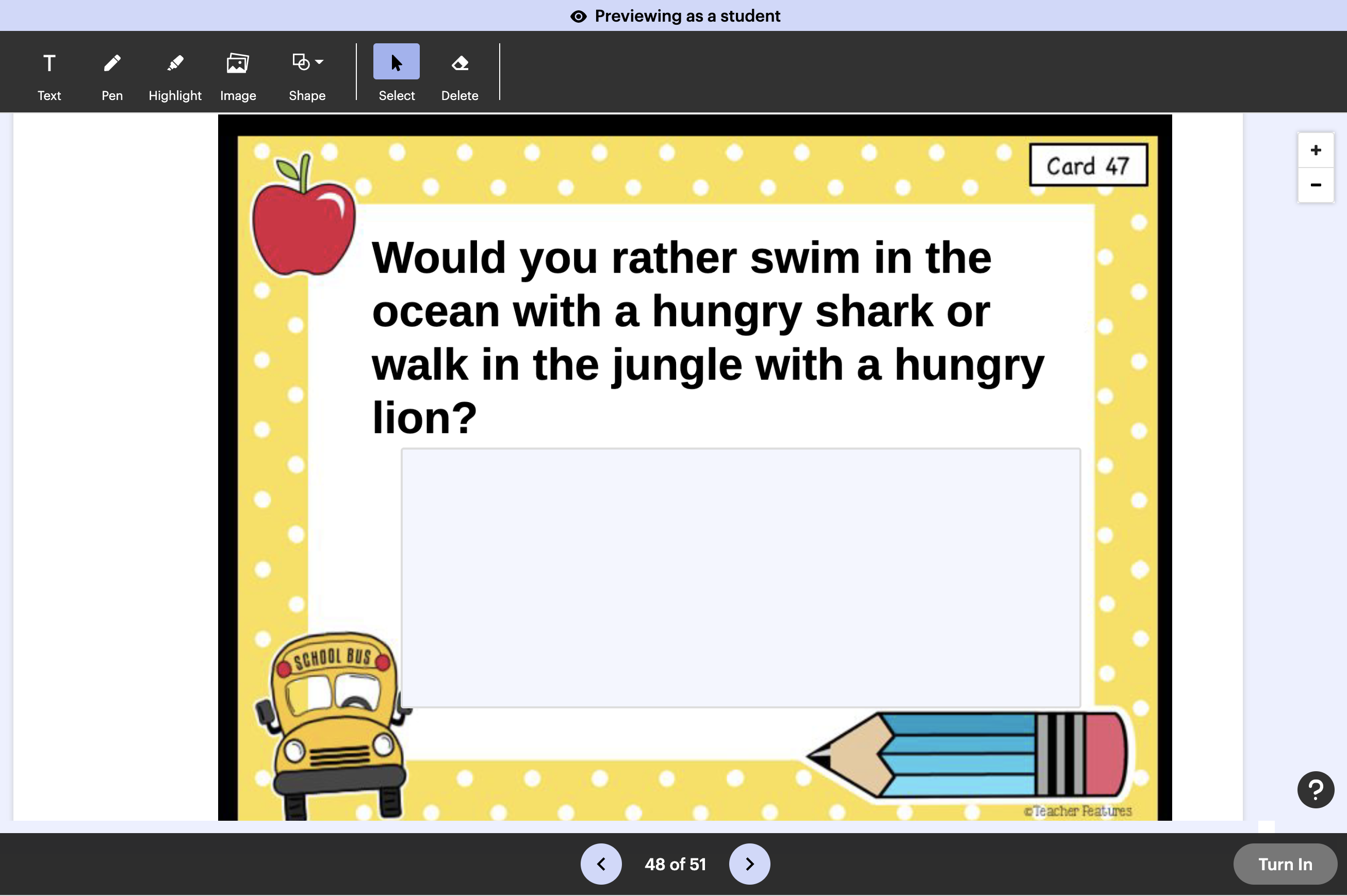 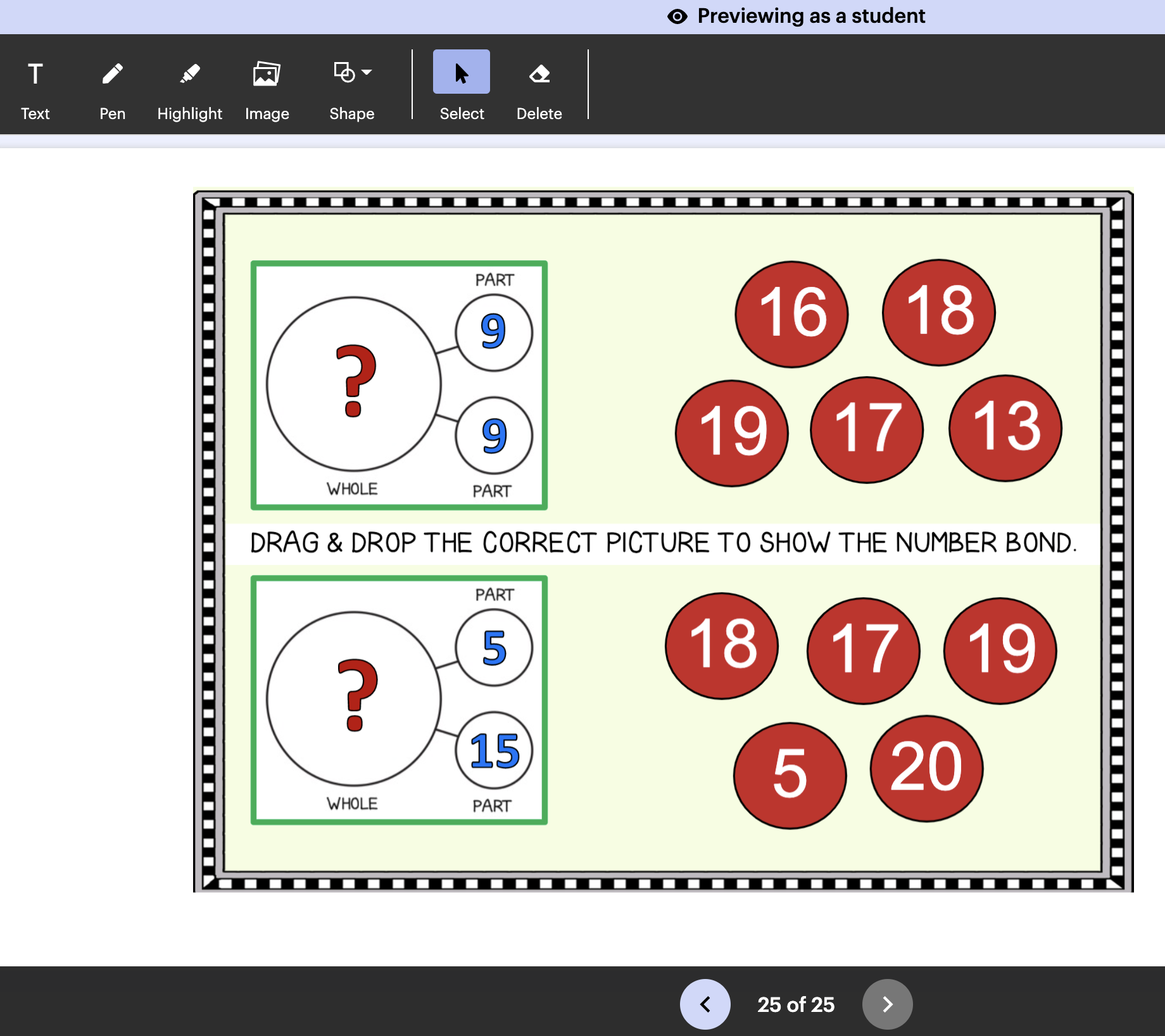 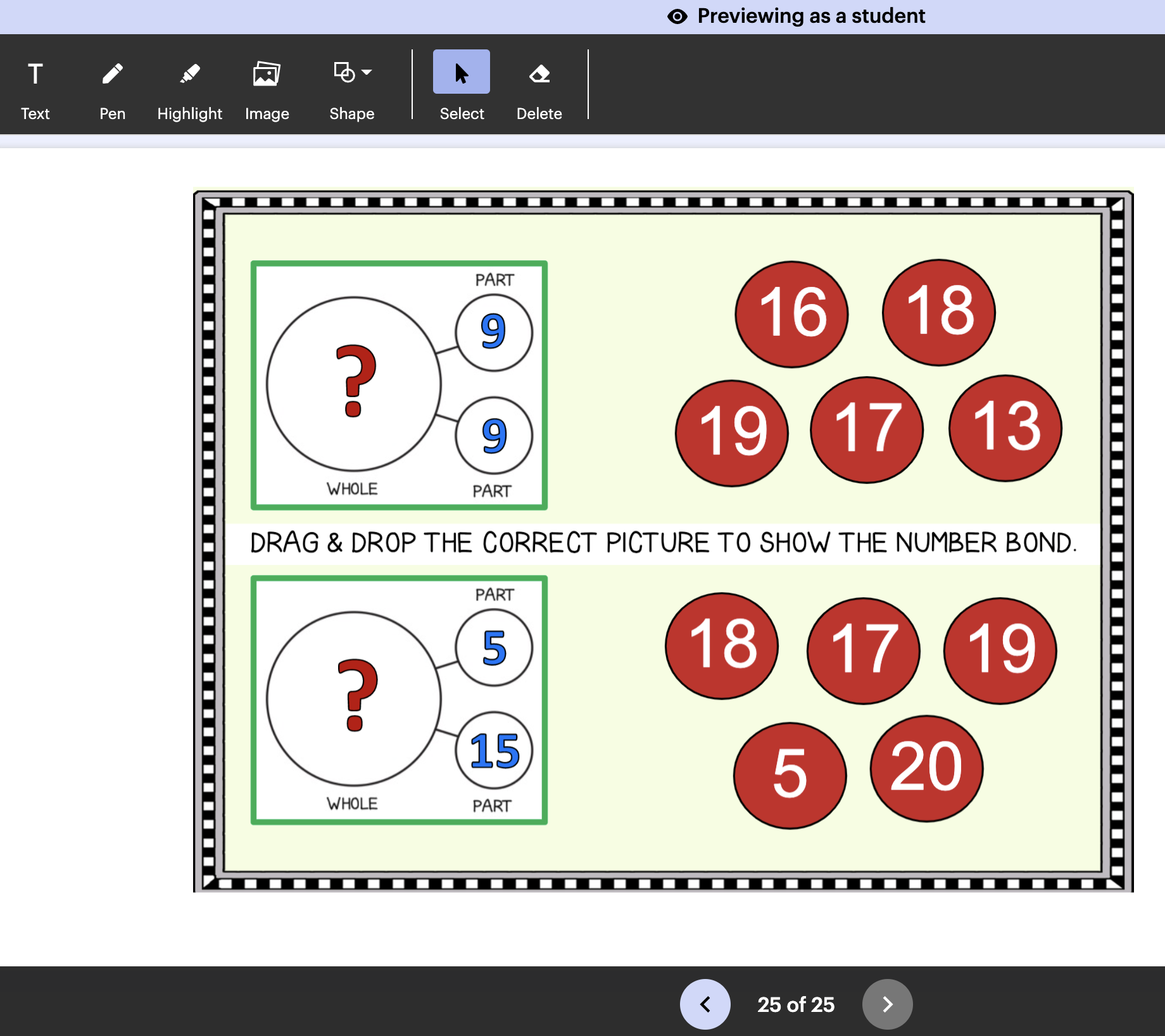 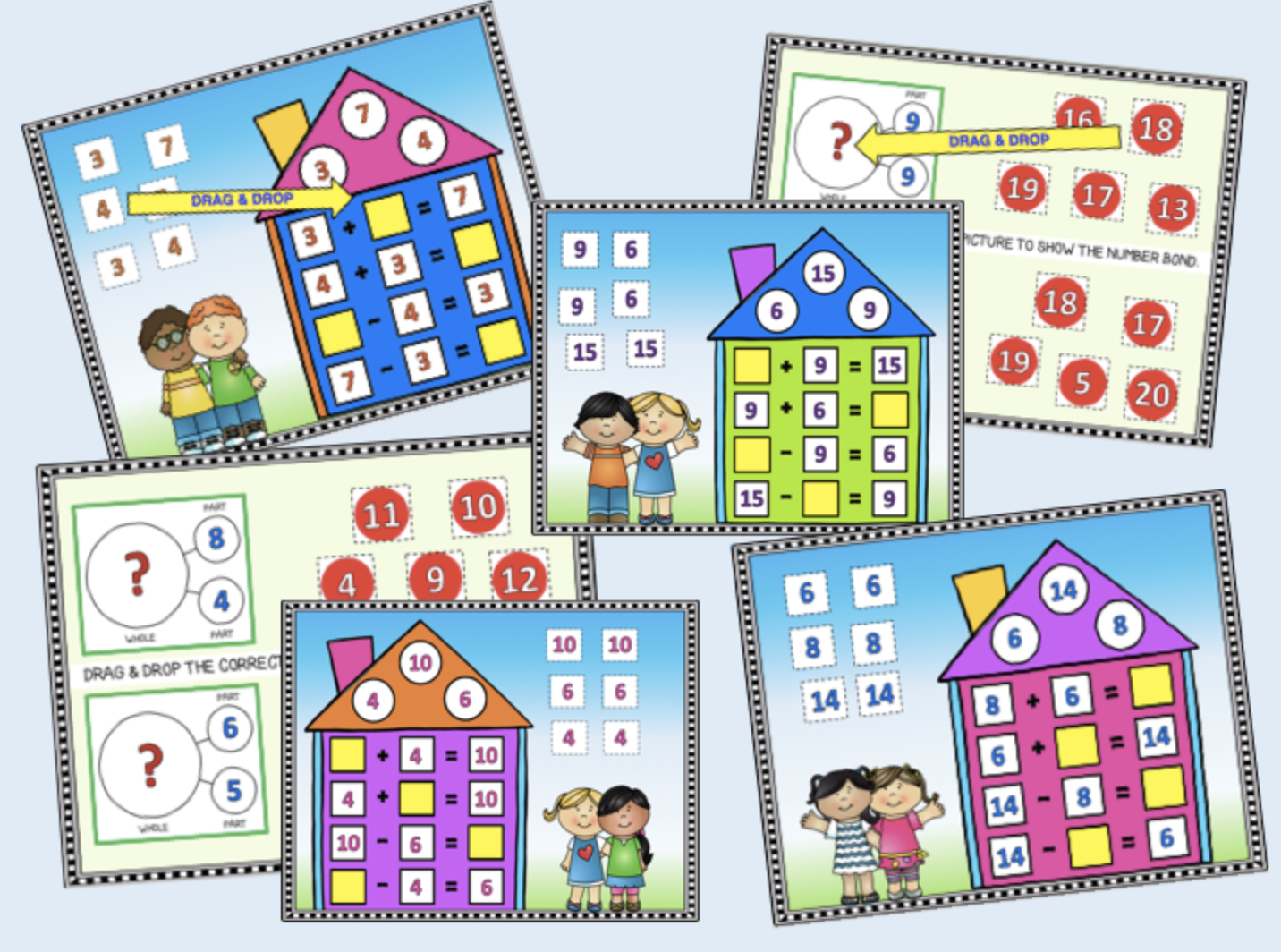